Datalogic Group
October, 2015
Datalogic at a Glance
Global leader in Automatic Data Capture and Industrial Automation markets

World-class producer of barcode readers, mobile computers, sensors, vision systems and laser marking systems with innovative solutions in retail, manufacturing, transportation & logistics and healthcare industries

2014 Revenues at 464.5 M Euro of which 66.3% in the ADC Market and 28.0% in the Industrial Automation Market

A large portfolio of over 1,100 patents worldwide

Founded in 1972 by Romano Volta in Bologna, Italy and listed on the STAR Segment of the Italian Stock Exchange since 2001

About 2,470 employees, of which 408 in R&D

Direct presence in 30 countries worldwide selling to 120 countries
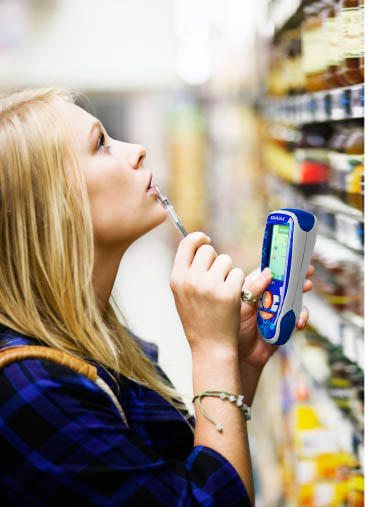 2
A history of organic growth and acquisitions
Acquisition of Accu-Sort Systems Inc.
Acquisition of Informatics Inc.
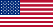 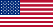 Acquisition of PPT Vision Inc.
Acquisition of PSC Inc.
Established in Bologna
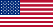 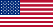 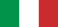 Listing on the Milan Stock Exchange
Acquisition of Laservall SpA
Acquisition of Evolution Robotics        Retail Inc.
Acquisition of Multiwave Photonics SA
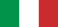 Acquisition of Escort Memory Systems Inc.
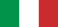 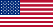 Acquisition of Minec AB
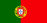 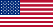 Acquisition of Datasensor SpA
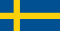 Acquisition of IDWare Mobile Computing & Comm.
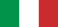 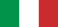 Set up Business Development Division
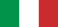 2008
2001
2005
2010
2002
2004
1997
1972
1988
2012
2013
2011
3
A Wide Geographical Footprint
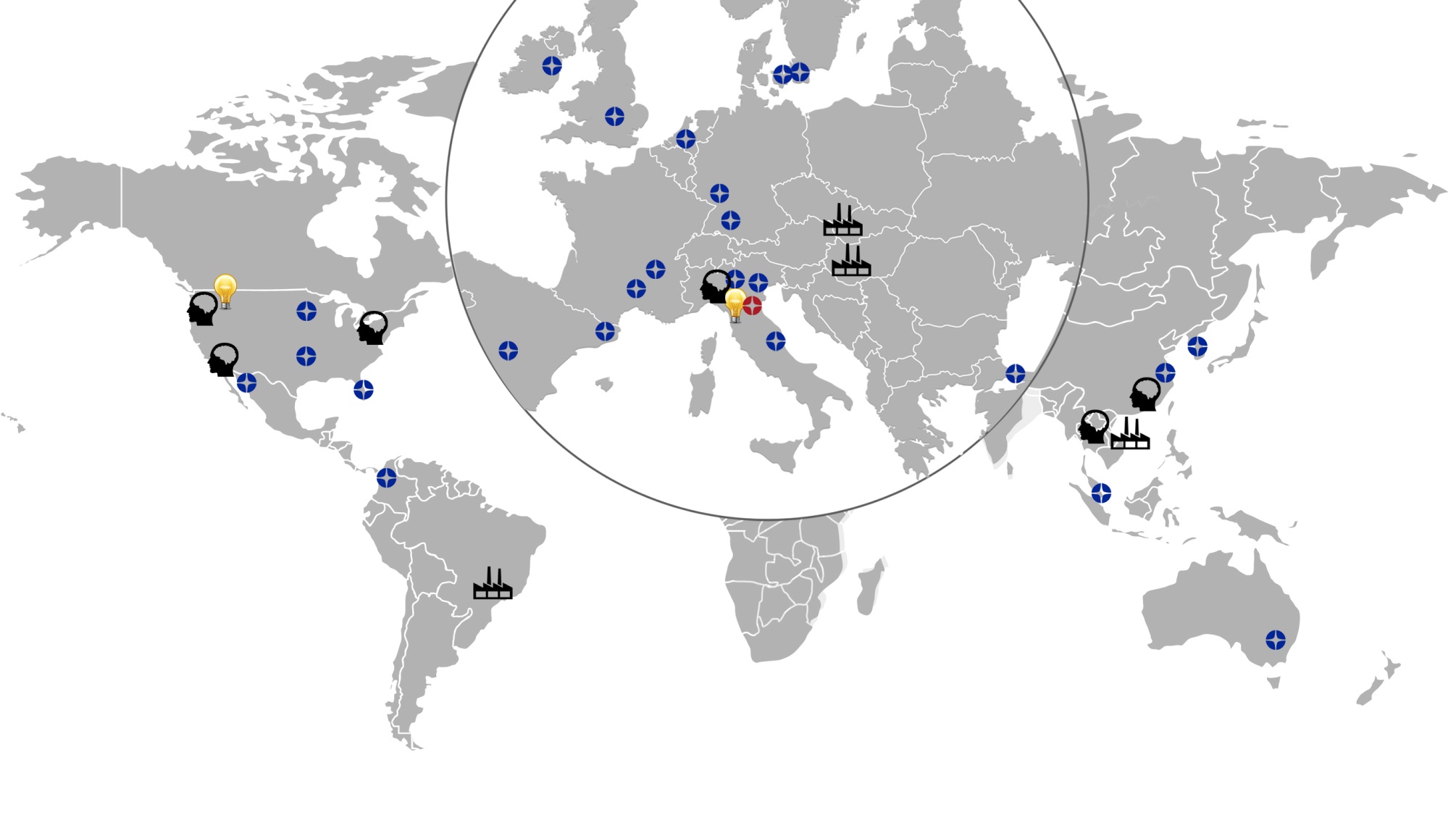 EUROPE 42,6%
APAC 12,3%
ITALY 9,6%
NORTH AMERICA 28,9%
ROW 6,6%
Direct presence in 30 countries worldwide
      Manufacturing Sites          12 R&D Centers
                                  2 DLLABS
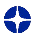 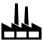 Note: Breakdown by area based on 2014  revenues
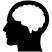 4
4
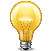 Revenues Trend
REVENUES BY AREA
REVENUES BY DIVISION
5
A New Strategic Paradigm
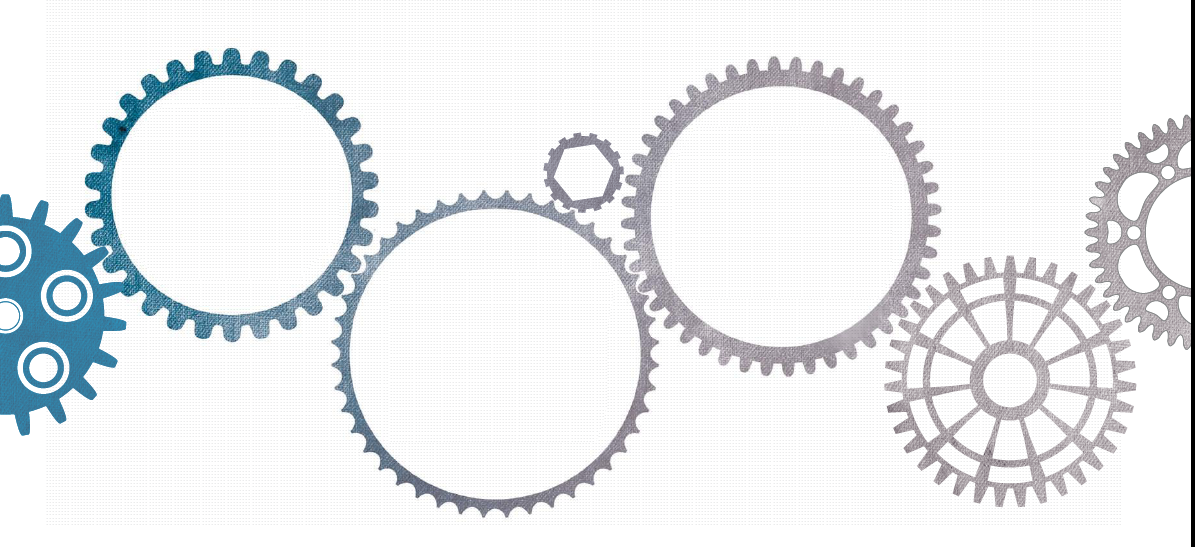 Innovative products
Competitive advantage
Customer 
Focus
People
Engagement
Market 
Expansion
Increase revenues
6
Customer Focus: Invest in Technology and Develop Excellent Products
Core Competences
 New Emerging Technologies
 Integration Office
New Business Development Division to meet and anticipate current and future customer needs

Focus on Vision and Imaging technologies

Focus on breakthrough innovations

Improve market shares

Research & Development investments from 7% to over 8%   on sales
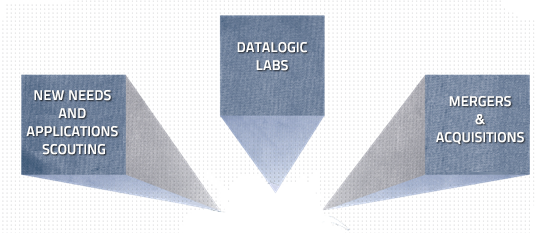 NEW 
BUSINESS DEVELOPMENT 
DIVISION
7
7
7
Relentless Innovation
PRODUCT INNOVATION
A large and growing portfolio of over 1,150 patents and patent applications

About 300 pending patent applications in all jurisdictions

21% of sales from new products*
 
25 new products launched in 2014

12 Research & Development Centers

Around 400 R&D Engineers
PATENT PORTFOLIO
* Are considered new products the products announced in the last 24 months
8
Customer Solutions in Reference Markets
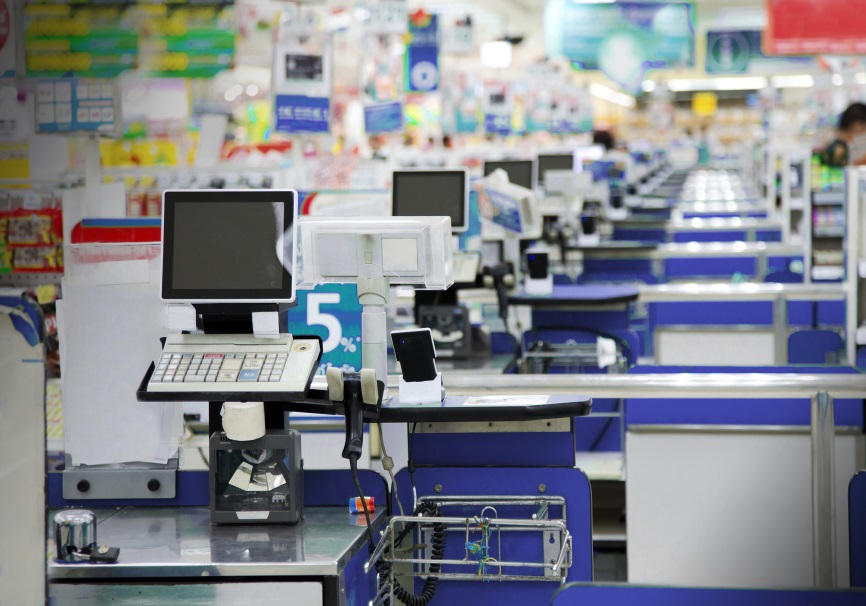 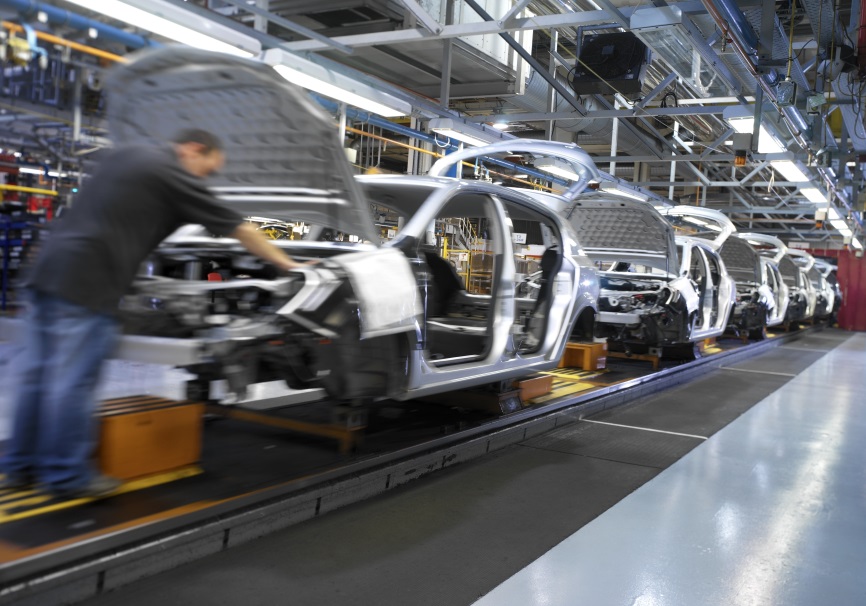 RETAIL
MANUFACTURING
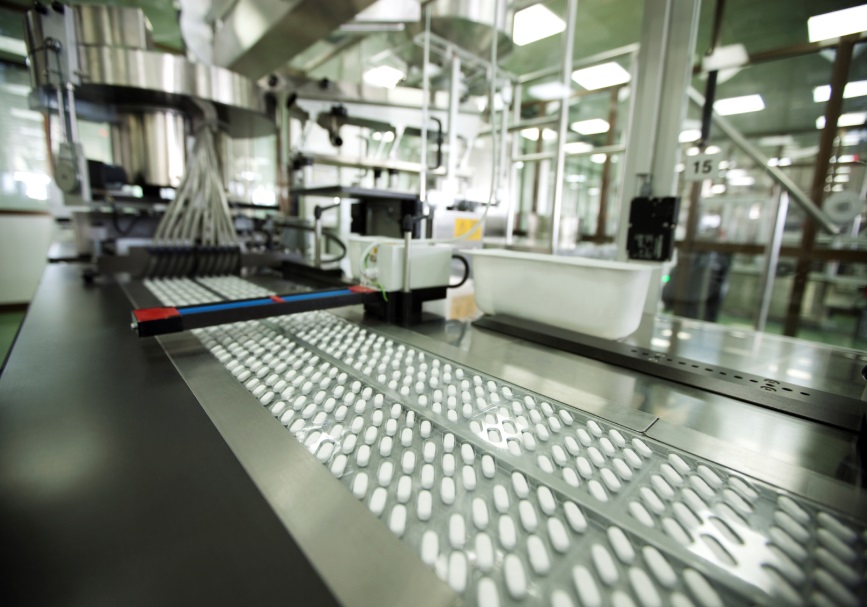 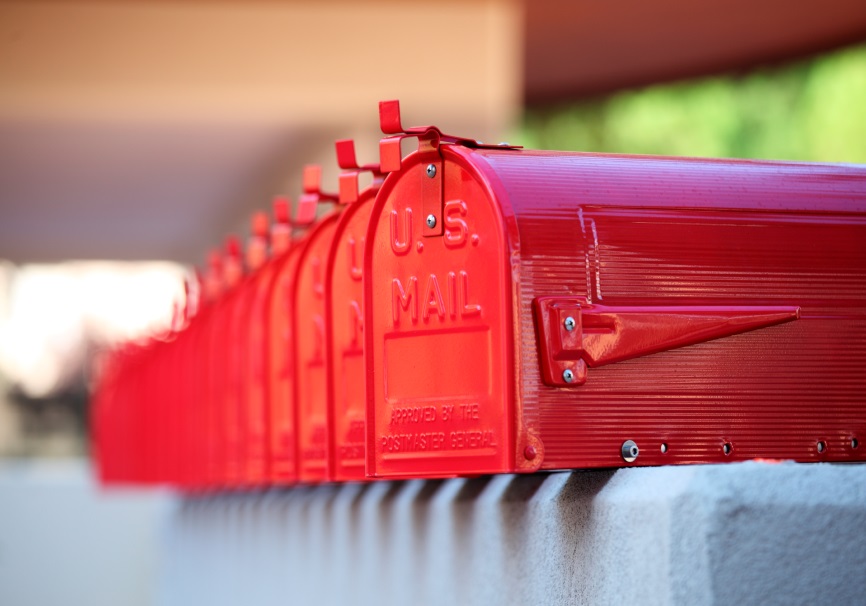 HEALTHCARE
TRANSPORTATION & LOGISTICS
9
Retail: 47 % of Revenue*
POS
Store mngt
Warehouse
New products  
Tailored services
New Products
  Bundle solutions
Most innovative solutions
  Multi-tier model
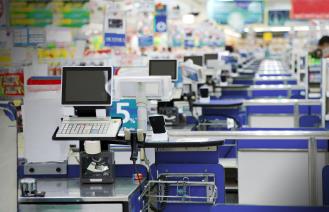 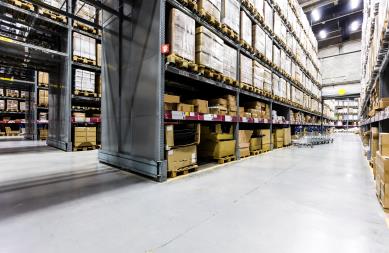 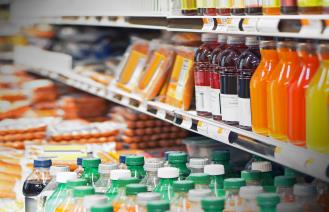 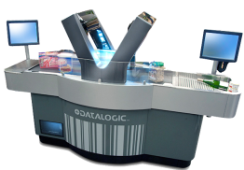 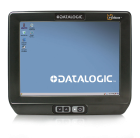 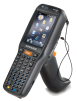 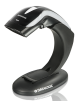 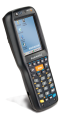 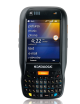 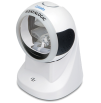 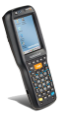 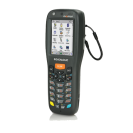 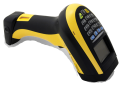 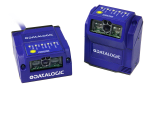 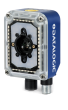 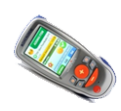 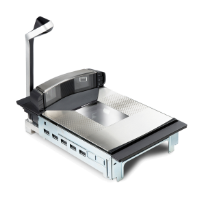 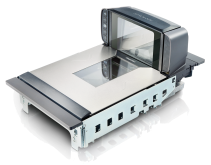 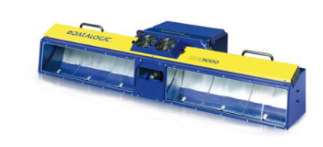 *   Figures as of 31 December 2014
10
Manufacturing: 30% of Revenue*
Warehouse
Shop floor
Automation
Geographical expansion leverage barcode, marking and inspection
New Products
  Bundle solutions
Leverage EMEA MKT share as a reference
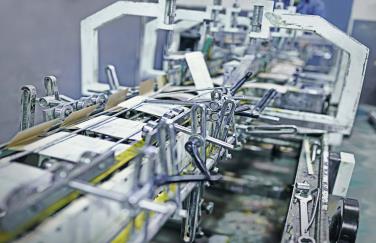 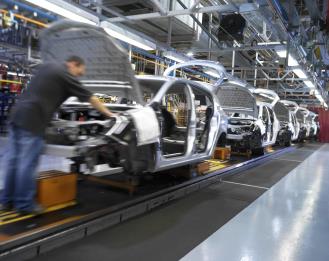 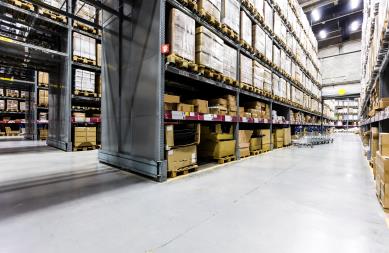 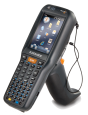 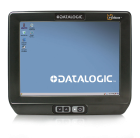 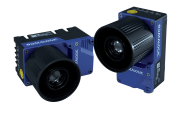 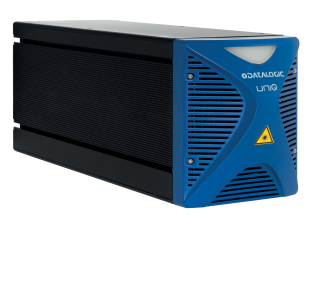 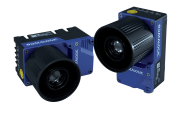 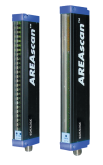 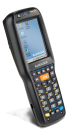 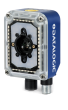 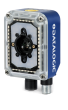 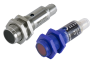 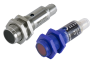 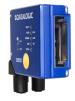 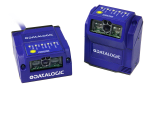 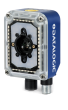 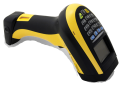 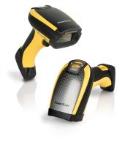 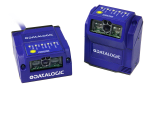 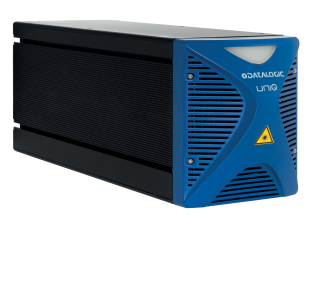 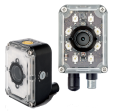 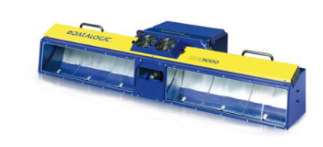 *   Figures as of 31 December 2014
11
T&L: 15% of Revenue*
Shipping & Receiving
Sorting
Delivery
Geographical coverage
 leverage barcode, marking and inspection
Strengthen the relation with key customers
New products 
tailored services
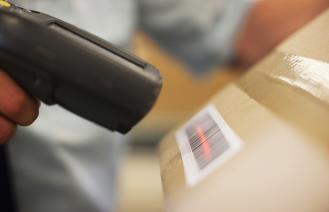 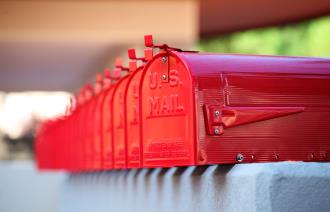 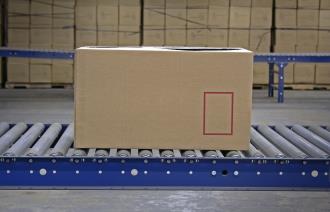 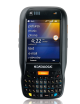 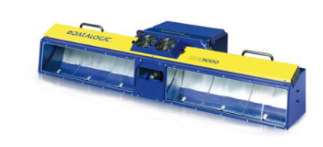 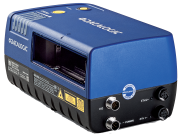 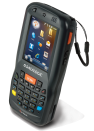 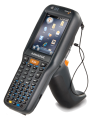 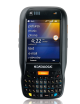 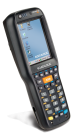 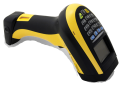 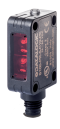 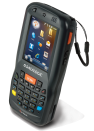 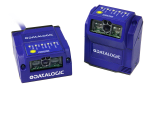 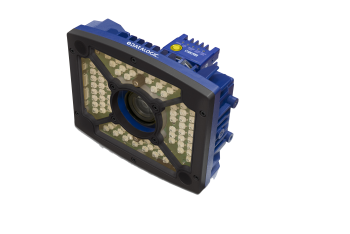 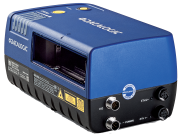 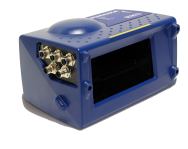 *   Figures as of 31 December 2014
12
Healthcare: 6% of Revenue*
Bed side care
Inventory mngt
Manufacturing
Most innovative solutions
New Products
Expand geography 
Mark and Verify solutions
Tailored services
Promote the use of professional device
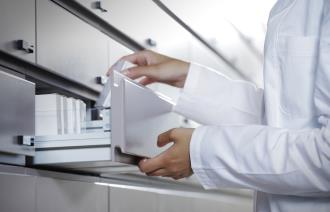 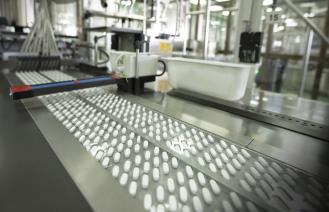 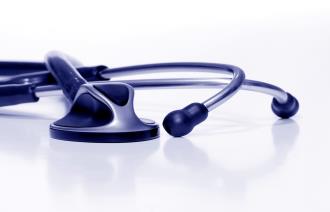 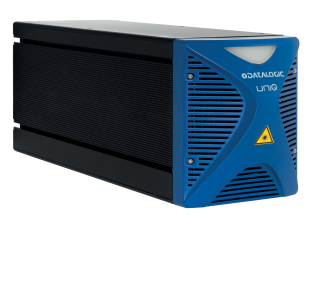 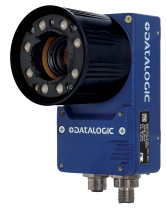 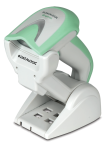 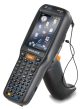 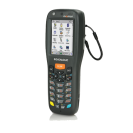 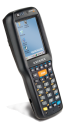 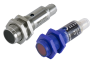 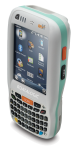 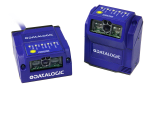 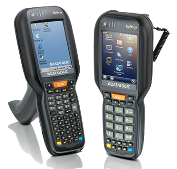 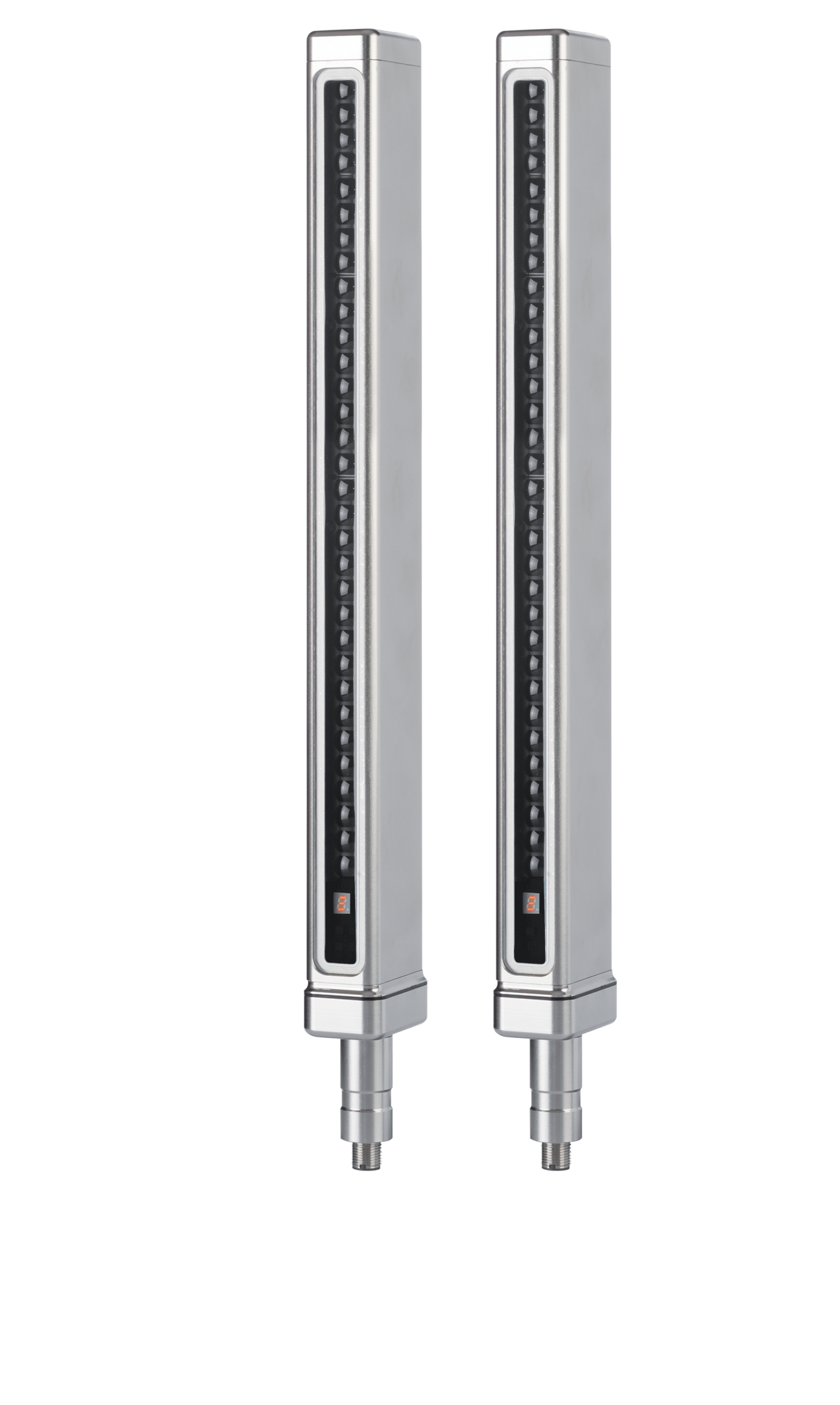 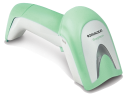 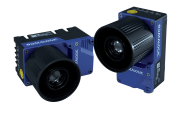 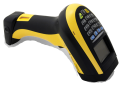 *   Figures as of 31 December 2014
13
Market Trend: Two Speeds for ADC and IA
Industrial Automation
Automatic Data Capture
Positive market trend in all the segments Datalogic is operating in
Laser marking technology and machine vision increase their applications in the factory environment
Strong recovery ahead with forecast reviewed upward for the entire period: CAGR 2013-2016 +5.0%
CAGR + 5.0%
CAGR + 5.1%
5.22B$
4.56B$
4.51B$
3.93B$
CAGR + 3.1%
CAGR + 4.4%
CAGR + 7.5%
CAGR + 3.3%
CAGR + 7.5%
CAGR + 5.0%
CAGR + 5.1%
CAGR + 12.7%
CAGR + 5.1%
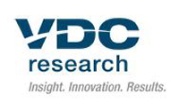 Source  VDC 2014 (base year 2013)  Preliminary Figures -  Market Researches and Management's Best Estimate
Source VDC 2014 (base year 2013)
14
Datalogic positioning in the ADC market
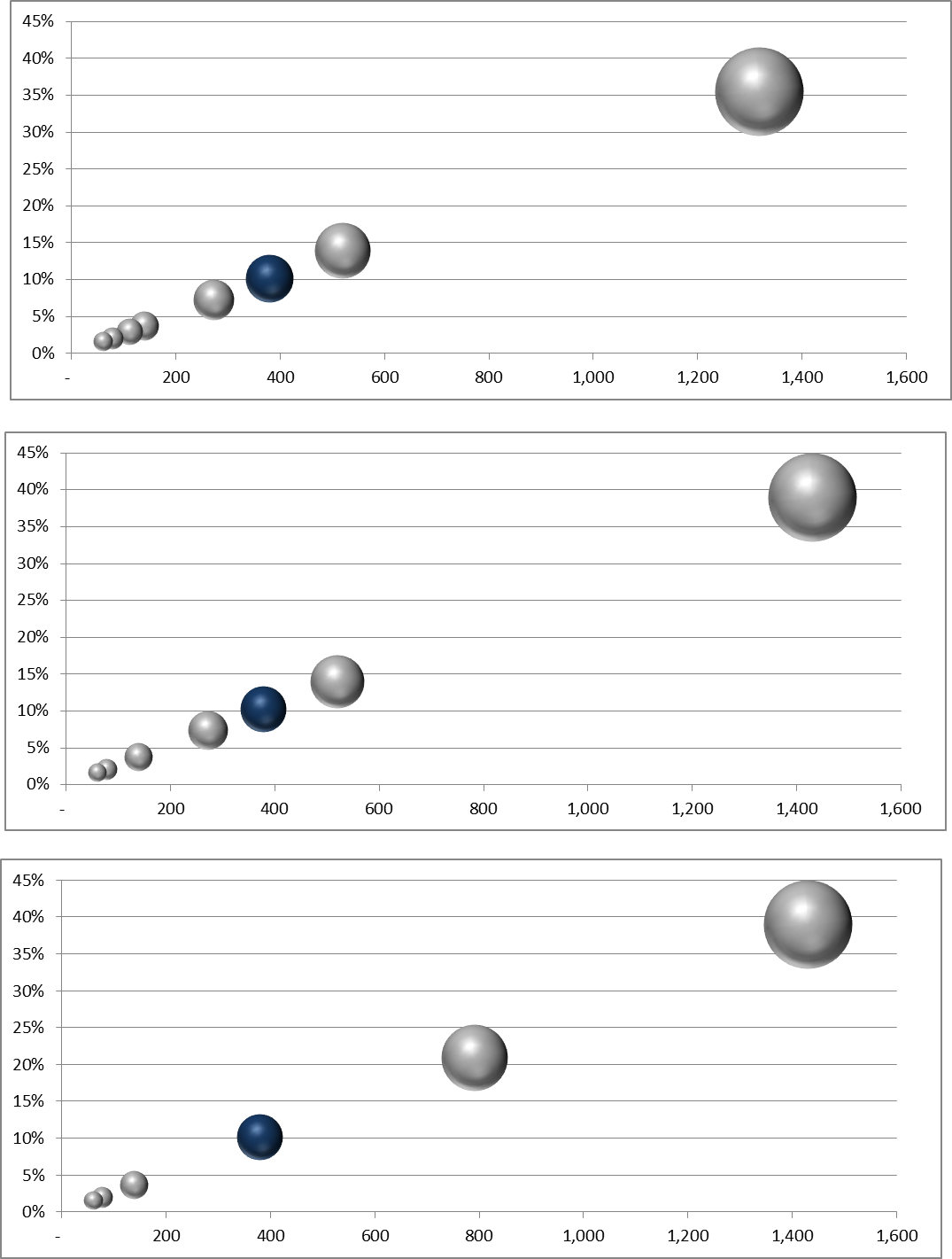 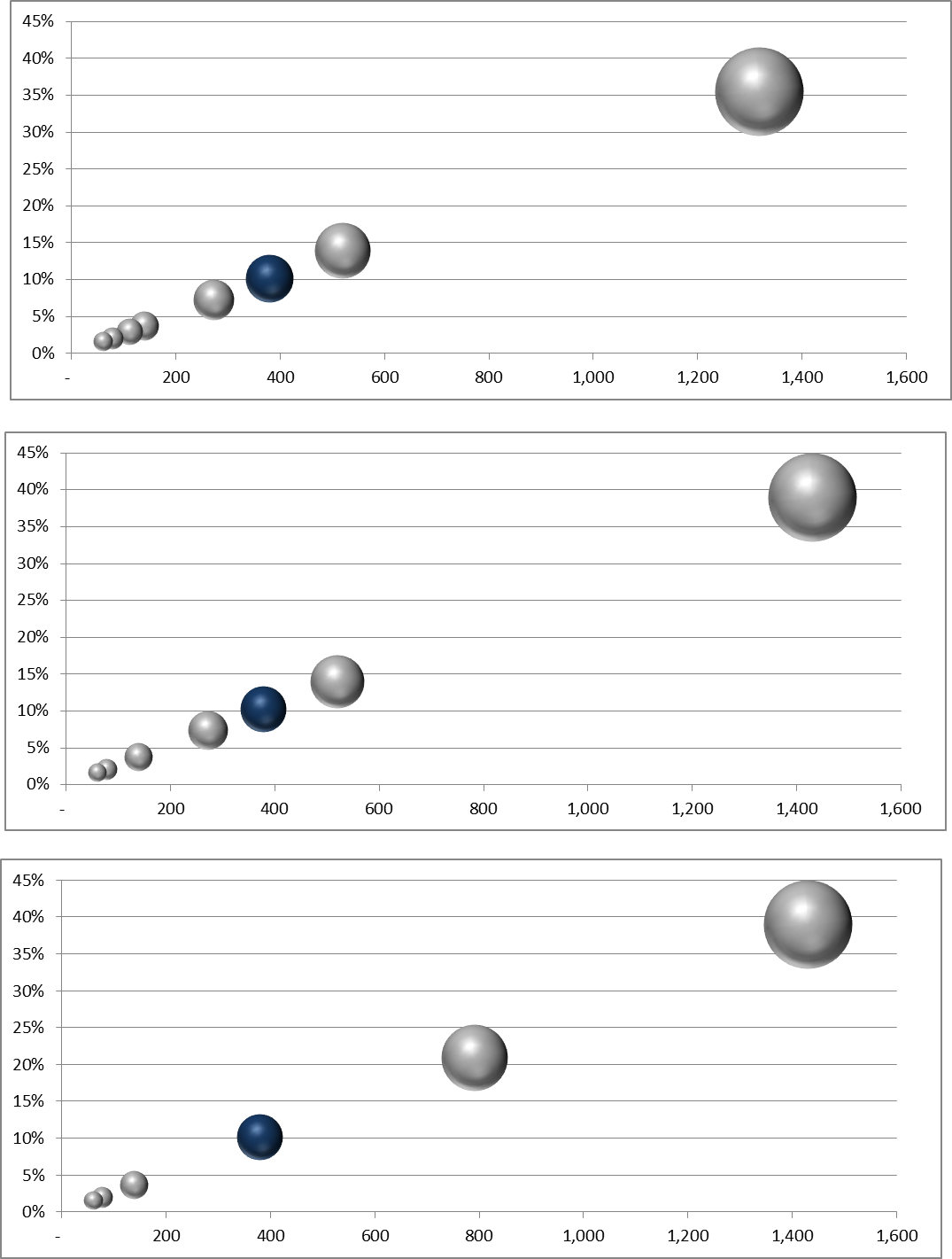 ADC Market Share around 10%

POS Retail Scanners
#1 WW – 32.8% mkt share

Handheld Scanners
#1 in EMEA – 32.8% mkt share  
#3 WW – 16.9% mkt share

Mobile Computers#3 in EMEA – 9.4% mkt share #3 WW – 4.7% mkt share
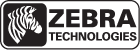 2013 Market Share
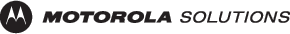 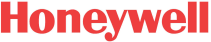 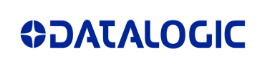 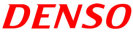 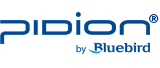 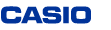 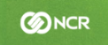 2013 Revenues in $M
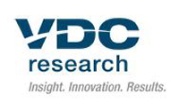 2013 ADC Available Market including POS Retail Scanners, Handheld Scanners and Mobile Computers (Hand Held , PDA and Fork-Lift Vehicles Mounted Computer) segments
Source VDC 2014 (base year 2013)
15
Datalogic positioning in the IA market
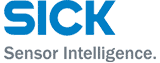 2013 Market Share
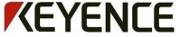 12%
Industrial Stationary Scanners
#1 WW - 26.2% mkt share
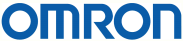 8%
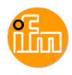 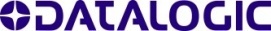 6%
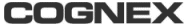 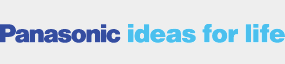 4%
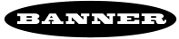 2%
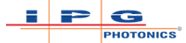 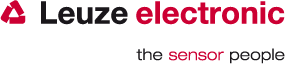 $200 M
$300 M
$100 M
2013 Revenues in $M
2013 IA Available Market including Industrial Barcode Scanners, Imagers, Photoelectric Sensors, Safety Light Curtains, Smart Cameras/Vision Sensors, Laser Marking segments (Postal Material Handling, Dimensioner and  Integrated Solutions not included)
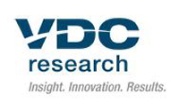 Source : VDC 2014 (base year 2013)  Preliminary Figures -  Market Researches and Management's Best Estimate
16
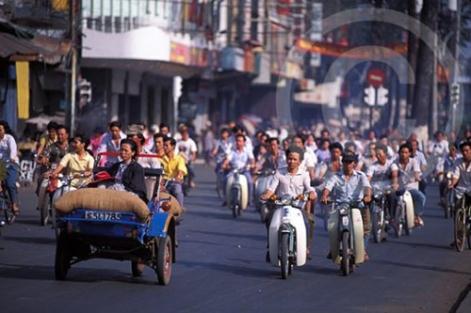 Datalogic and Vietnam
17
Vietnam Datalogic ADC Overview: we are here
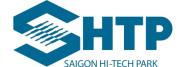 We are in the Saigon Hi-Tech Park
Established: 8-Jan-2009
Factory land area:  2 Lots ~20,000m2 each. Building area: 10,000m2Production area occupied: 4,500m2 1,750 m2 office in 1st floor for R&D
About 600 employees
Focus:  Product Design and Test, Manufacturing, Fulfillment, and Service Repair
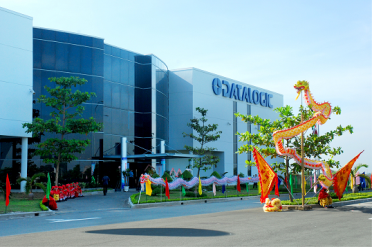 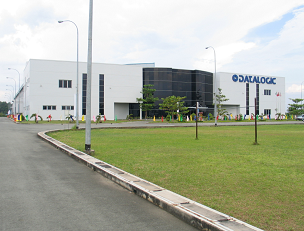 18
The biggest PLANT in Datalogic!
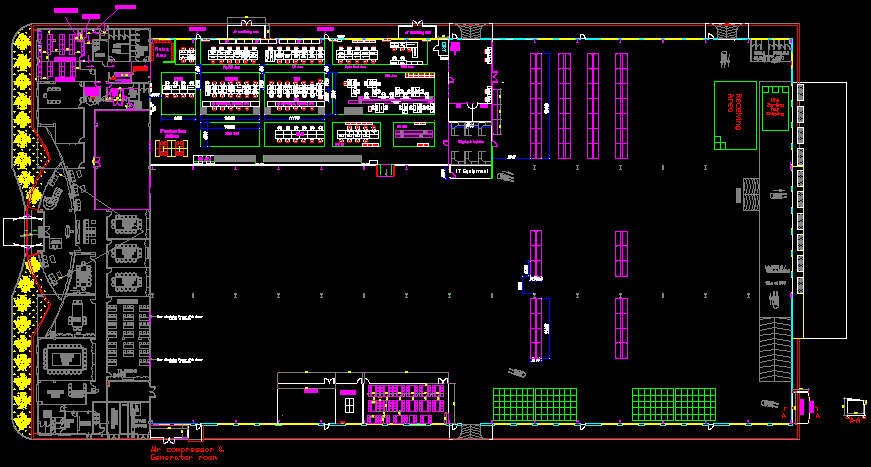 2010
Total land area: 20,000 m2 
Building area: 10,000 m2
Production area: 1,500 m2
2013
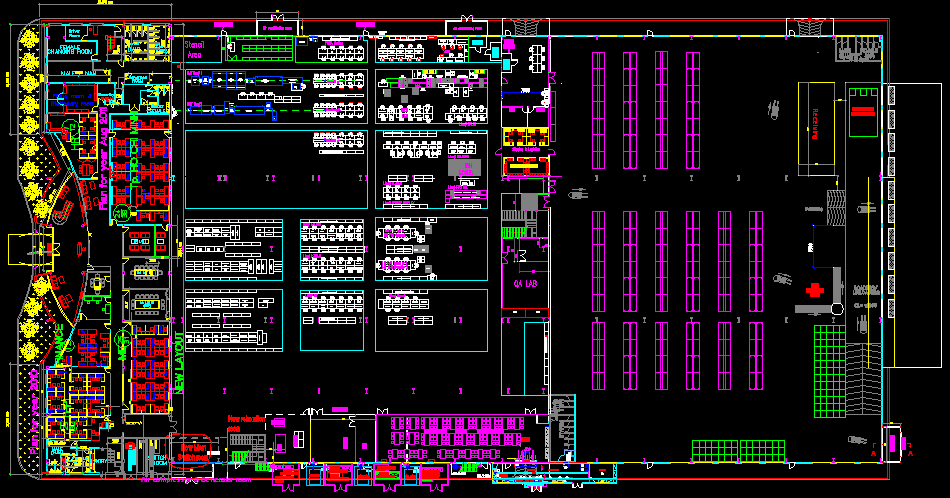 Total land area: 20,000 m2, 
Building area: 10,000 m2
Production area: 4,500 m2 
Mezzanine floor: 3,000 m2
7
DATALOGIC VIETNAM-Factory floor
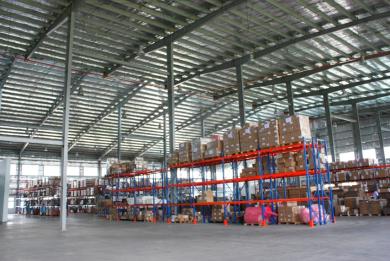 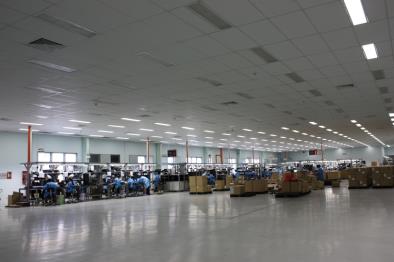 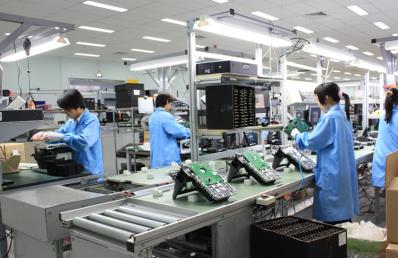 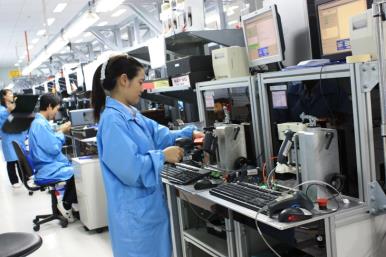 20
21
Production Output
22
Daily Output & Increasing rate
23
PLANT EFFICIENCY
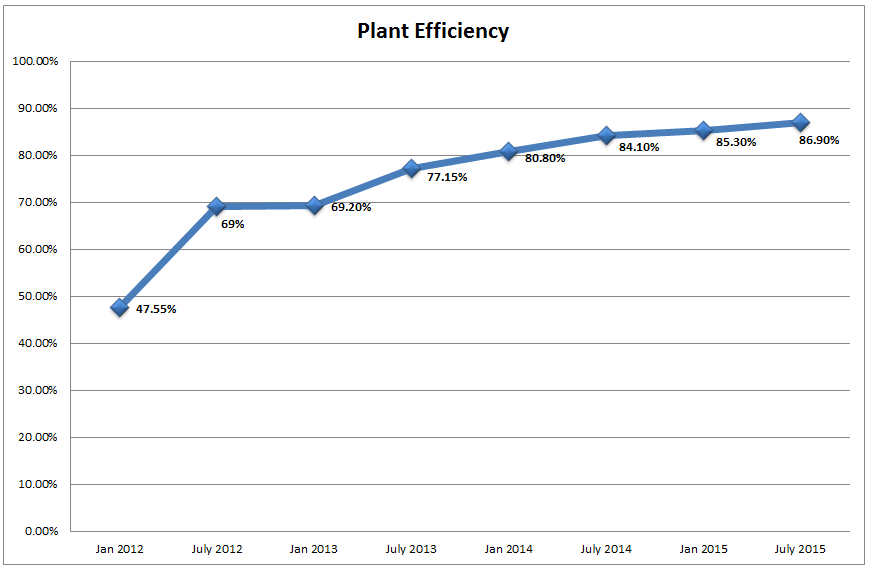 24
Datalogic Vietnam R&D
From 2009, our original planned goals:
“…..
To bring into our New Products: ideas, design and innovation from the hand and brains of Asian Engineers and a frontline on-site support for our Operations
To be closer to the Asian Market and Asian Supply Chain starting from Design
Software quality is an opportunity for driving improvement in field quality and we have a focused software development and test team in VN to continually improve that discipline
Increasing complexity in products requires increasing efficiency of R&D investments having the right resources at the right cost for the right task….”
25
Datalogic Vietnam New Product Engineering: Today
Today, 4,5 years later… the first offshore center for DL is a reality, one of the biggest Design Center in Datalogic!
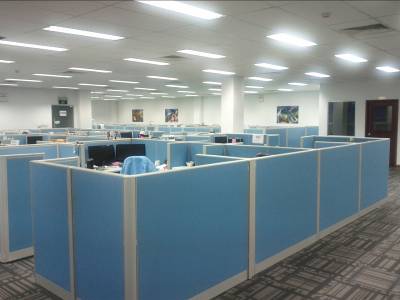 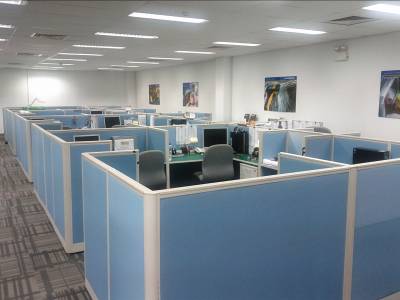 26
Datalogic in VN: Cooperation with universities
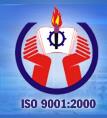 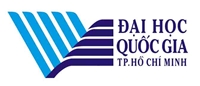 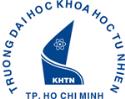 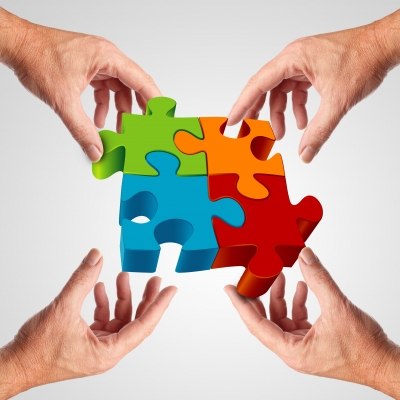 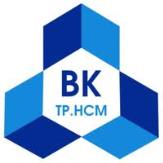 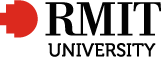 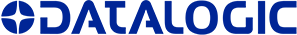 27
Cooperation with Universities in VN
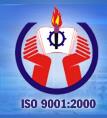 Job fairs
We opened up a Joint-LAB on Advanced Embedded Systems with Texas Instruments in HCMUT
Annual Summer Internship in July
Guest lectures
Annual Engineering scholarship in October
Hiring HCMUT professor for Professional in-house courses
Factory Tour for students

Mostly students from Faculties: Computer Science, Electrical – Electronic, Mechanical, Industrial Management
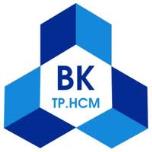 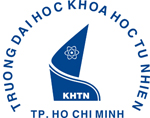 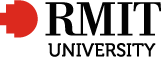 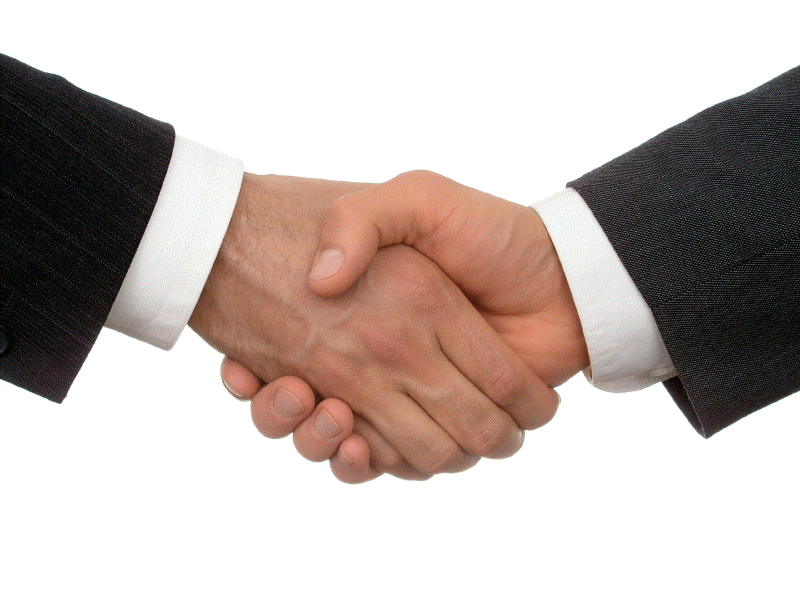 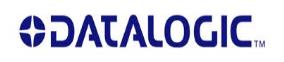 28
Cooperation: International Universities Commitees
Based in Saigon Hi-Tech Park and cooperate with SHTP on various committees
Cooperation with HEEAP (Higher Engineering Education Alliance Program)  and being part of the VEEC 2014 (Vietnam Engineering Education Conference)

Chairman, Industry Engagement Committee (IEC), Centre of Technology, Royal Melbourne Institute of Technology
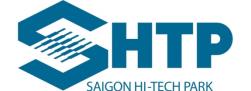 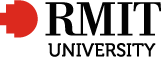 29
Thank you!
Datalogic S.p.A.
Via Candini, 2
40012 Lippo di Calderara di Reno
Bologna – Italy
Tel. +39 051 3147011
Fax +39 051 3147205
E-mail  corporate@datalogic.com
30